Présentation de la société RUBI CUIR
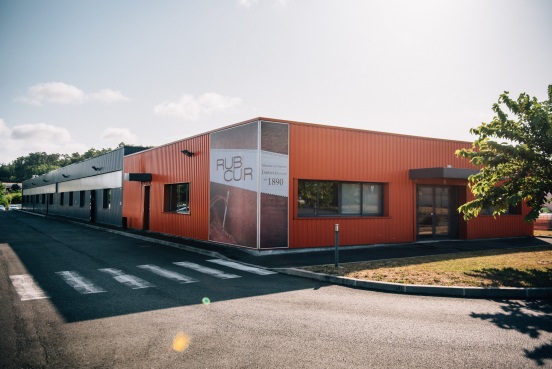 L’histoire de Rubi :

1991 : Reprise de Rubi France par Jabouley
		Activité : Fabrication pour le chaussant

1994 : Rubi France rachète Freydberg. 						Création de Rubi Freydberg Biais
 
2012 : Rubi Freydberg Biais devient RUBI CUIR (20 p)
		Construction d’un nouveau bâtiment (965 m²)


Janvier 2017 : 59 personnes -> 1 bâtiment

Janvier 2019 : 100 personnes -> 1 bâtiment

Janvier 2020 : 140 personnes -> 2 bâtiments

Janvier 2022 : 200 personnes -> 2 bâtiments
Notre Marché actuel / futur
Maroquinerie de Luxe Française	83 %
Prêt à Porter - Chaussure	14 %
Packaging – Décoration	3 %

Nos produits 
Composants en Cuir au Kilomètre
Composants en Cuir Unitaire
Sous-ensembles en Cuir et Textiles de Sac à Main

Nos avantages concurrentiels
Maitrise des « produits au kilomètre »
Alliance des compétences Textiles et Maroquinerie
Présence Commerciale
Qualité de fabrication
Nos valeurs 		« L’Esprit RUBI »


 Le travail en équipe

 La persévérance 

 La confidentialité

 La passion du travail bien fait 

 L’Excellence

 La performance

 L’esprit maison
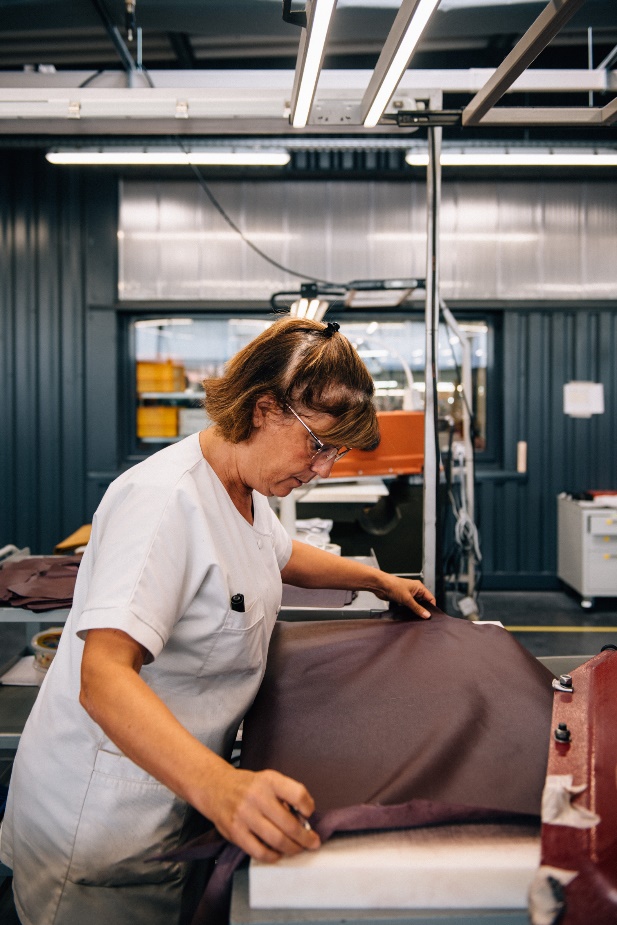 Nos Savoir-Faire

Coupe du Cuir
Refente
Parage
Surcoupe
Encollage/Guttage
Découpe numérique
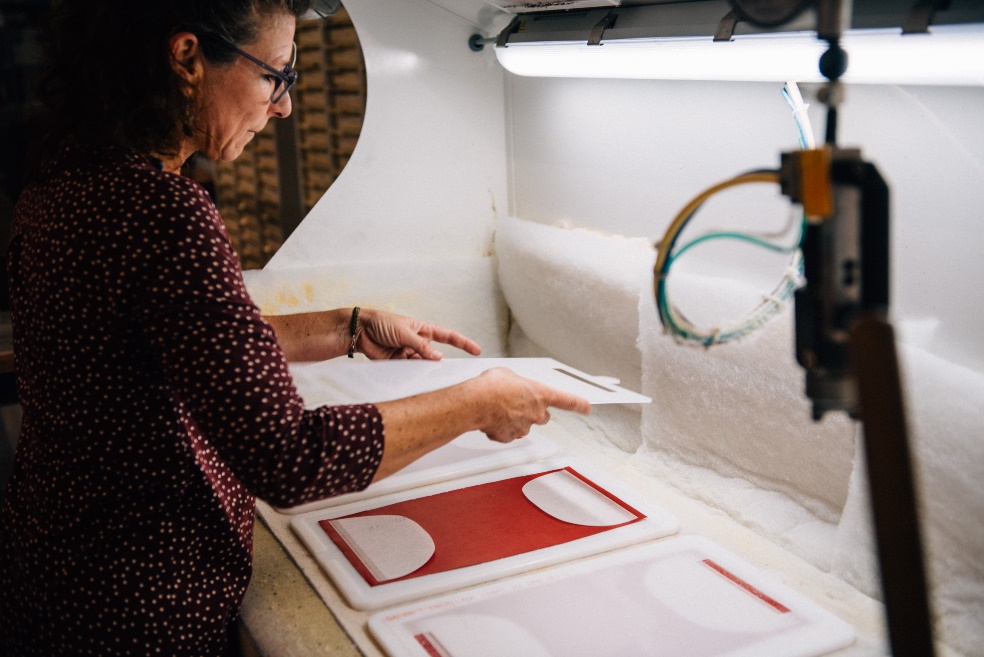 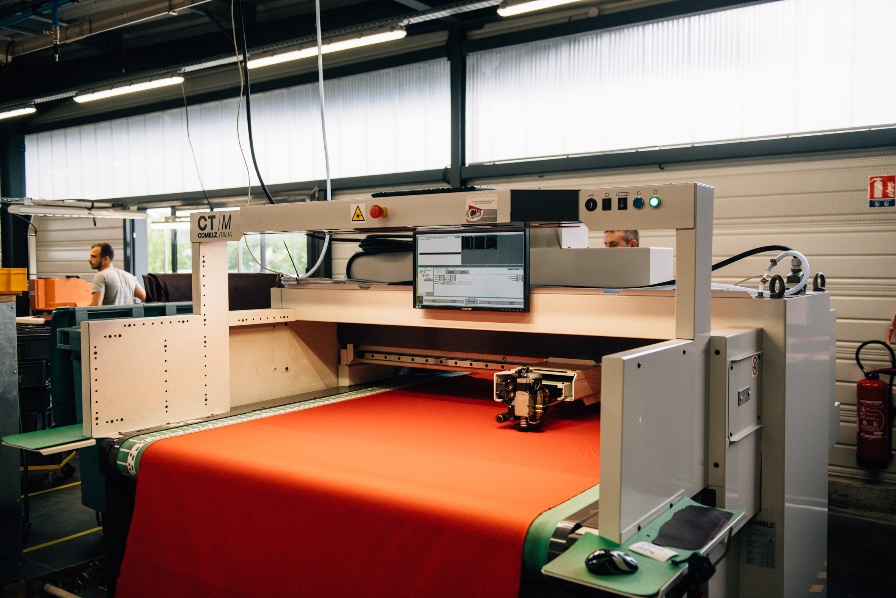 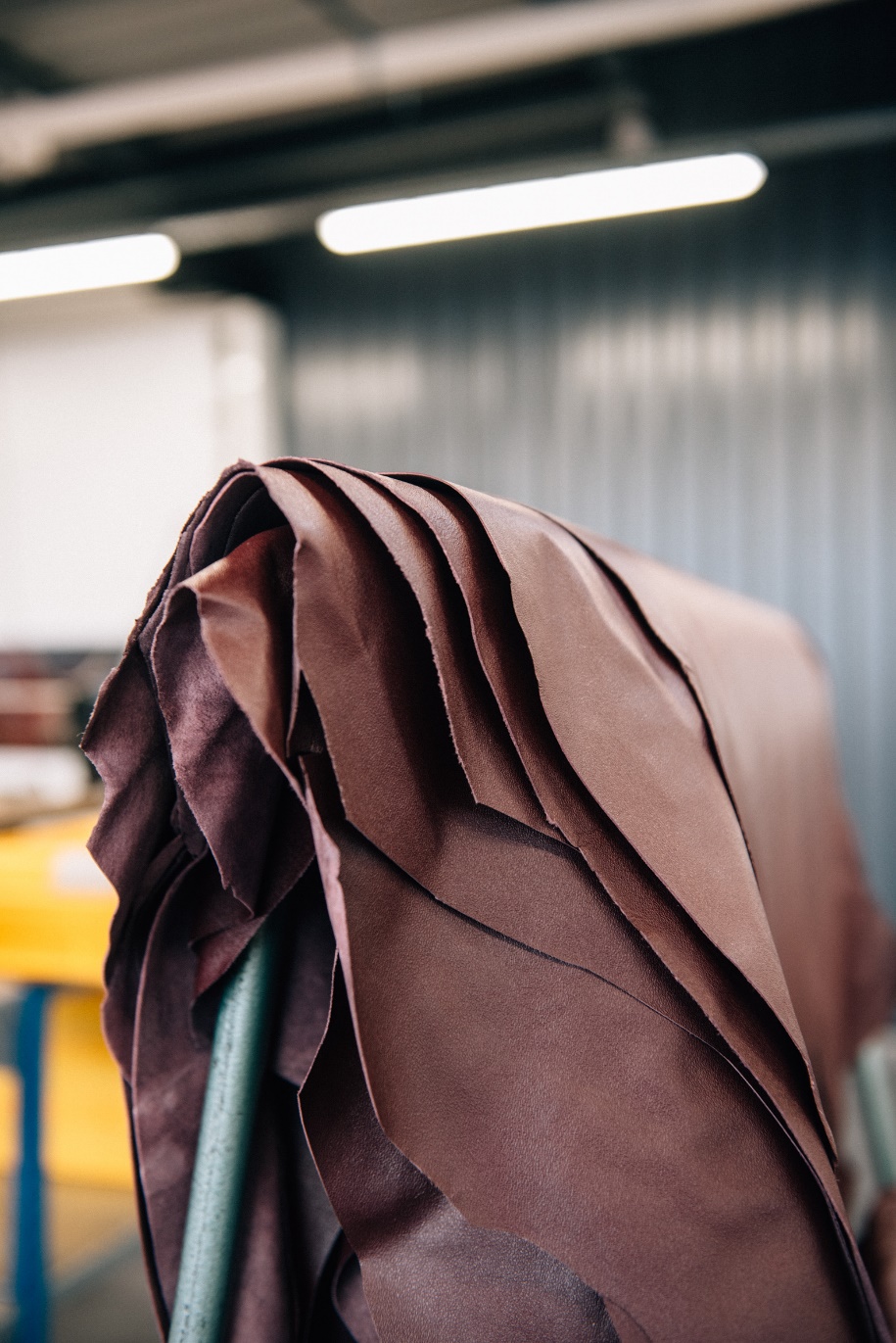 Nos Savoir-Faire

Piqûre machine
Matelassage
Marquage/Filetage à chaud
Point Main
Travail de table
Emporte pièce
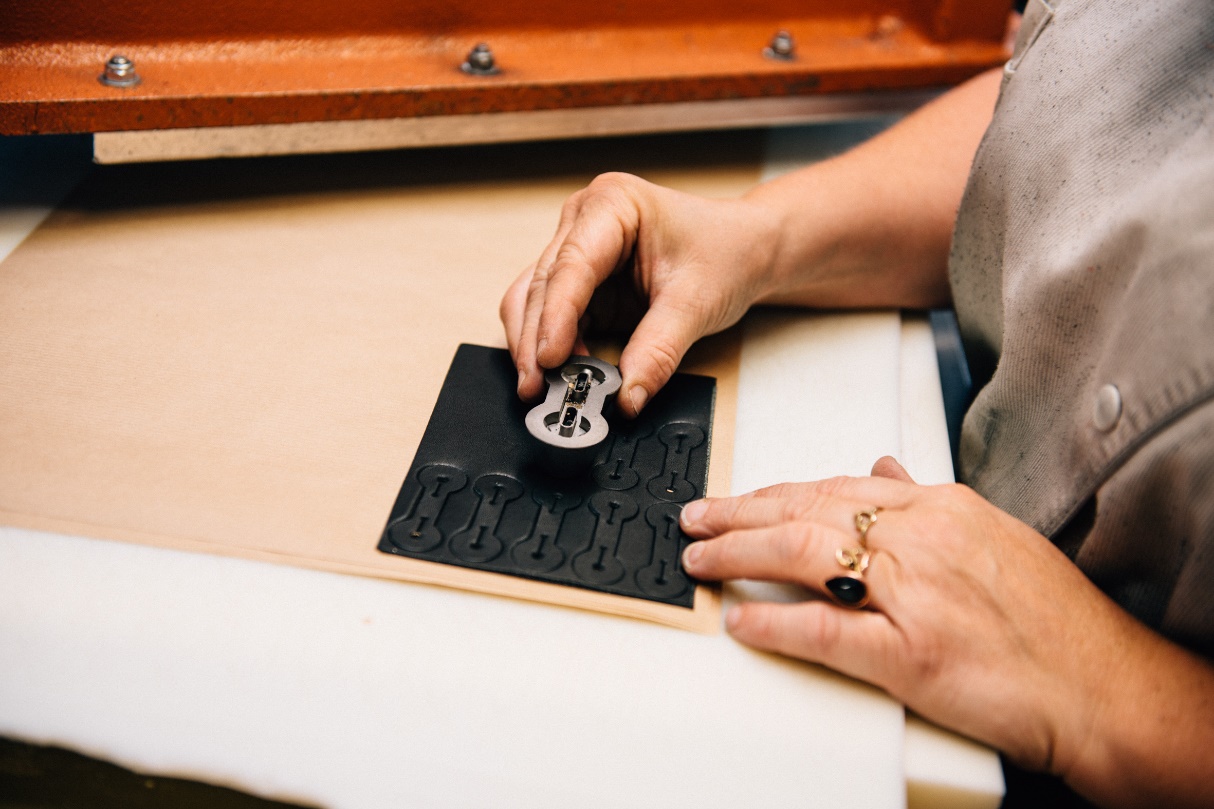 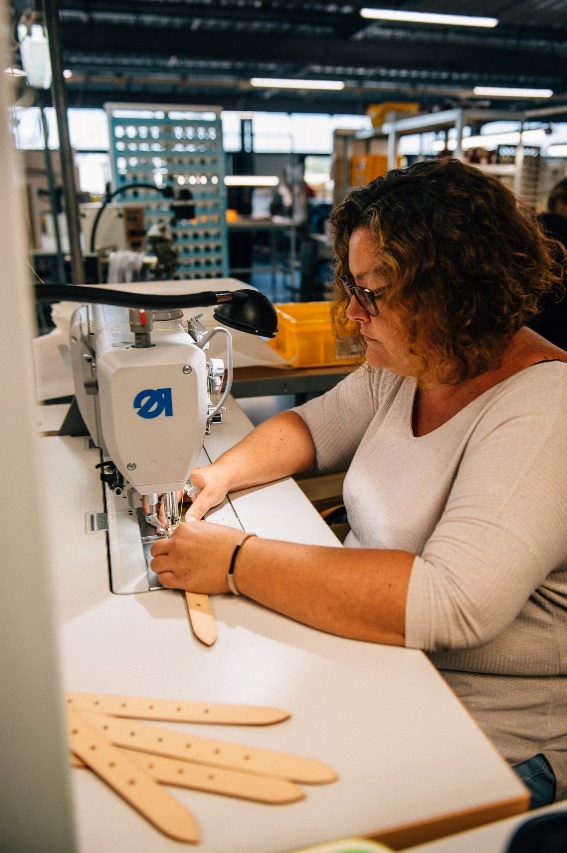 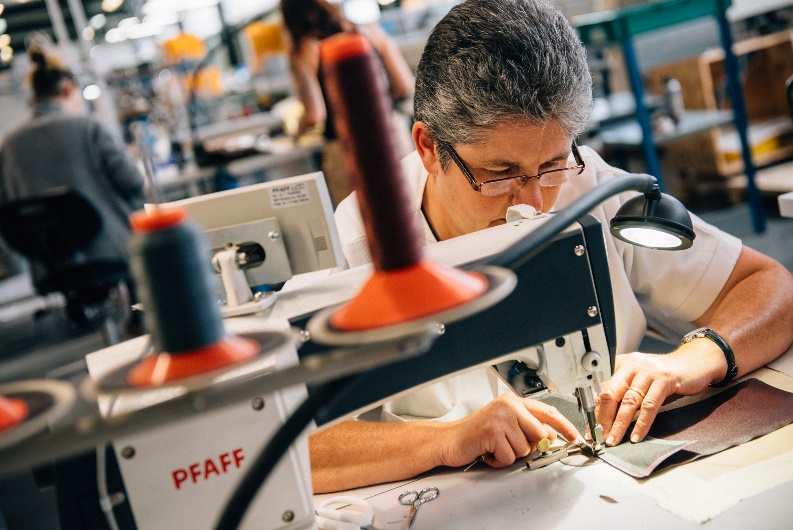 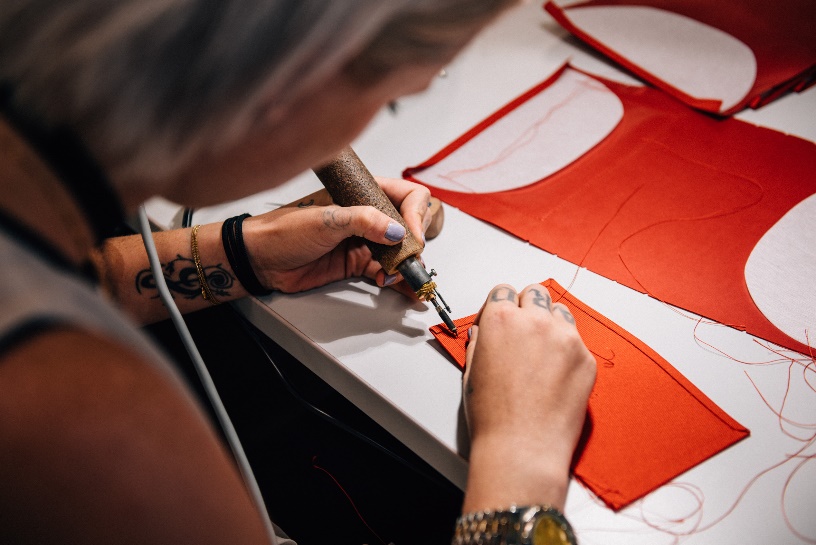 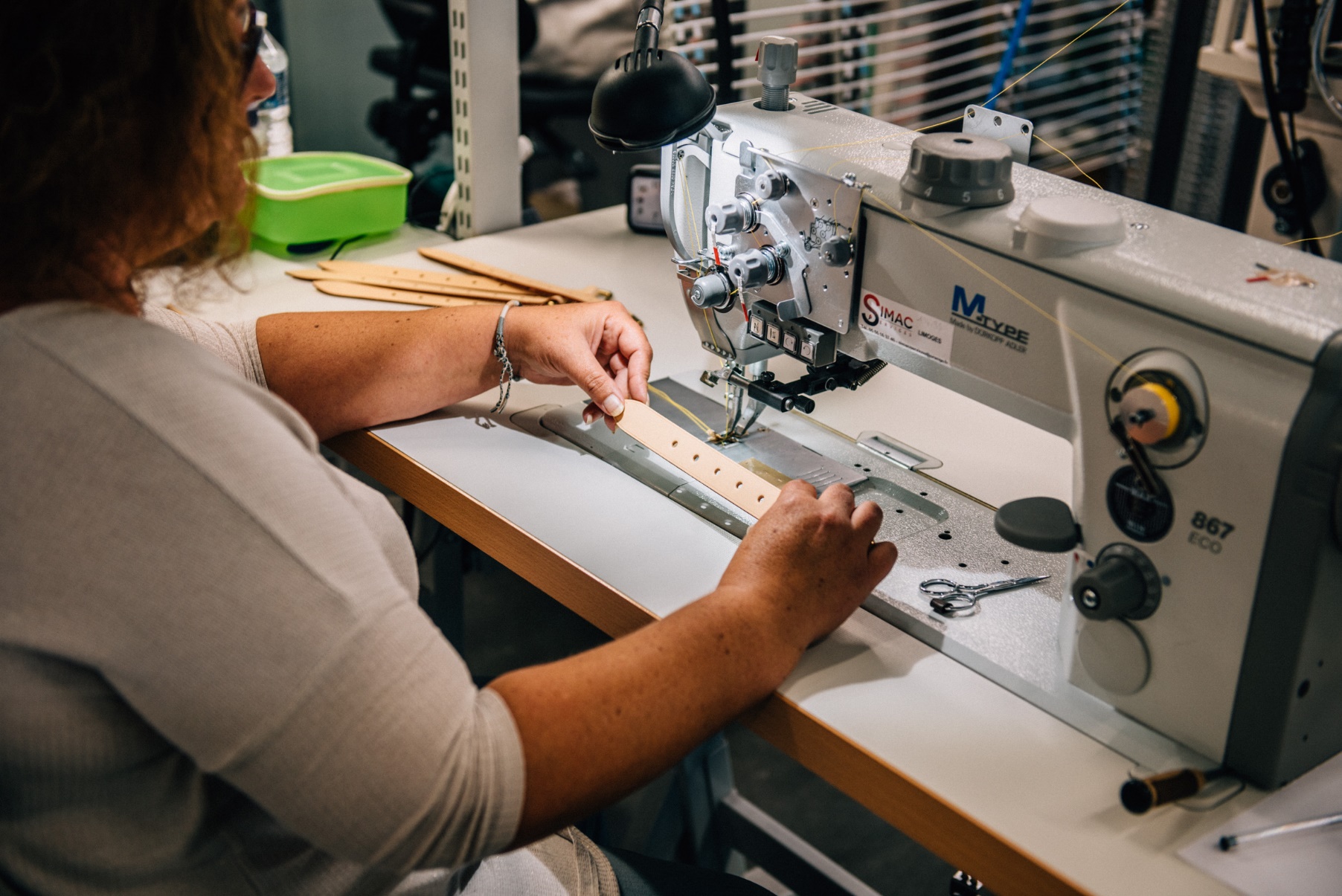 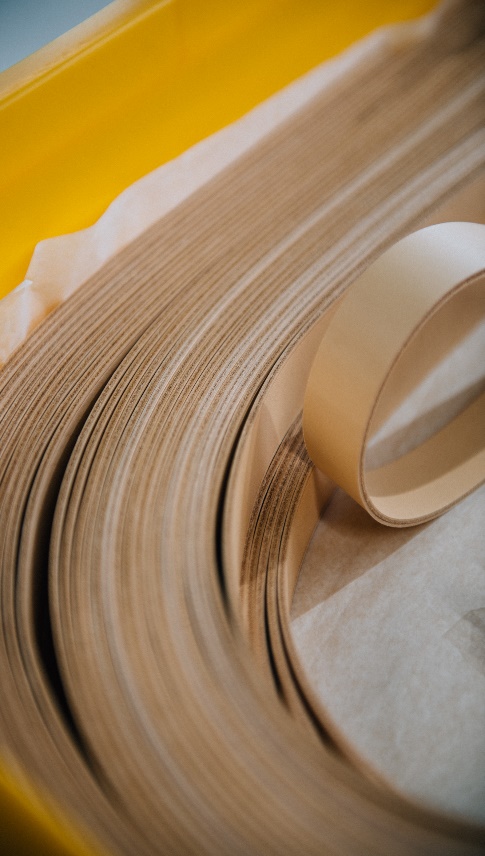 Nos Savoir-Faire

Teinture de tranche
Joncs et liens au kilomètre
Projets sur-mesure
Bureau d’étude
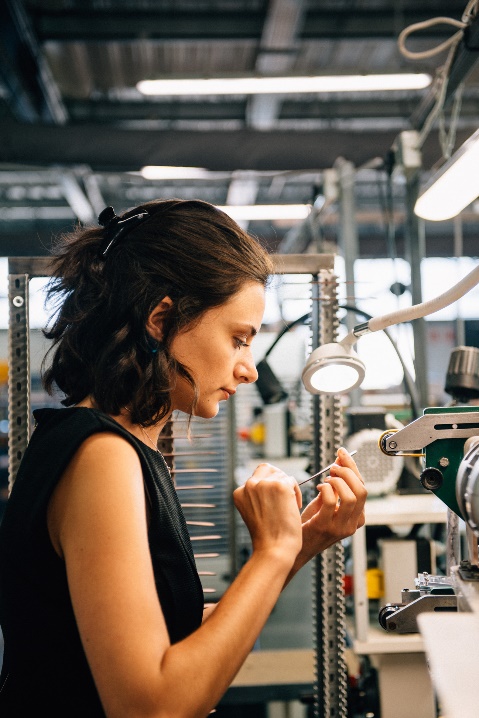 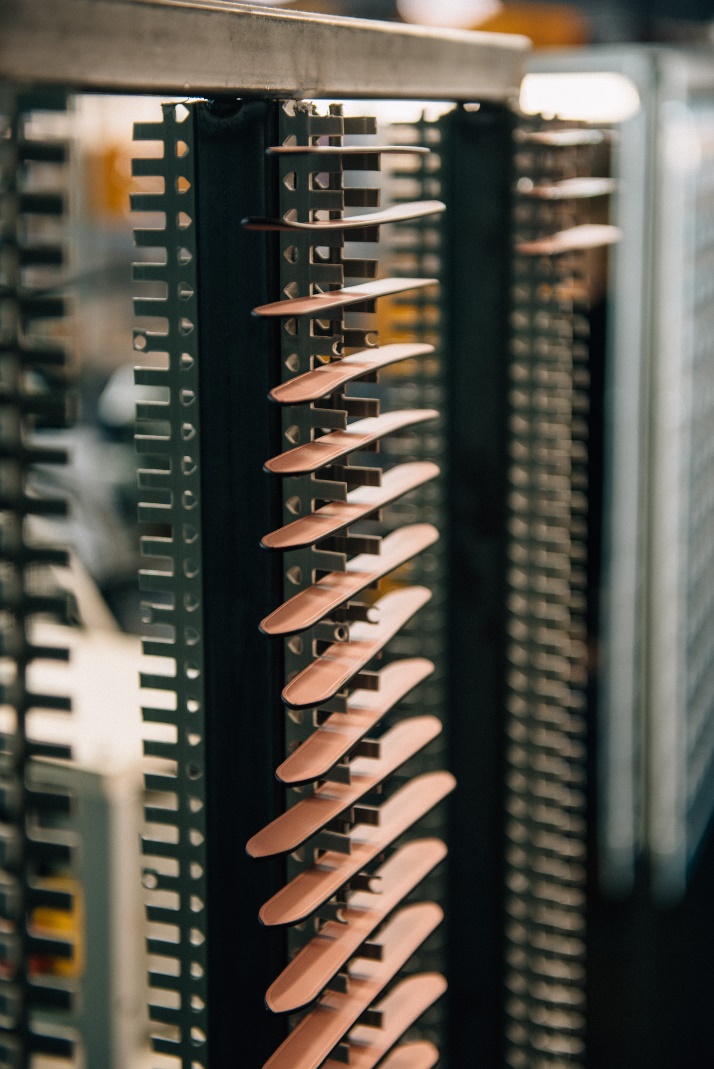 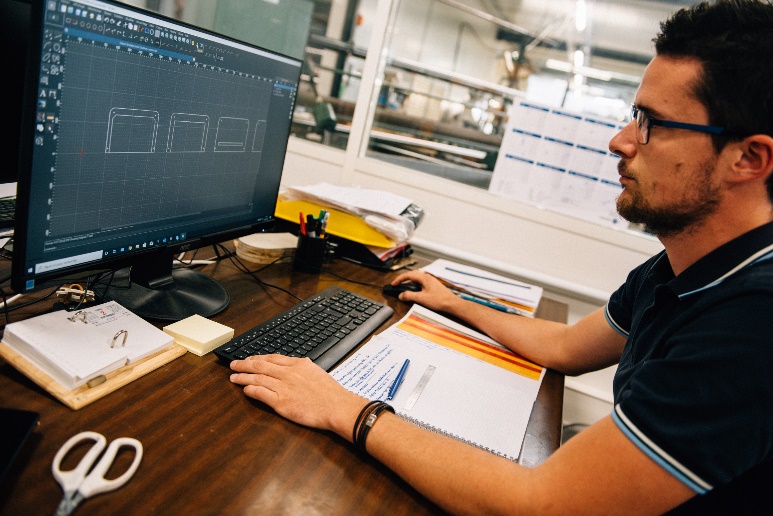 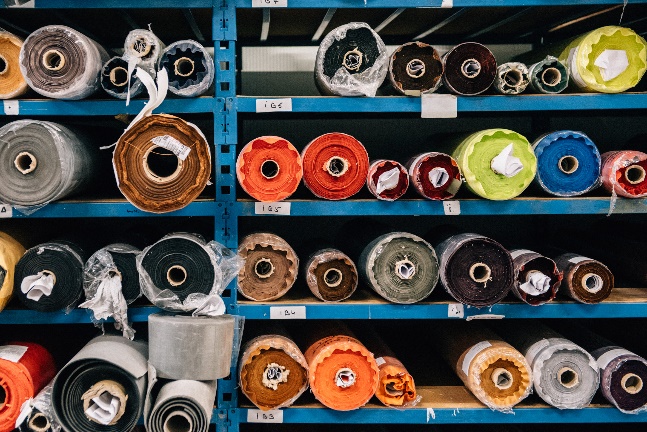 Formation interne

Présence d’un pôle formation interne 

Formation aux différents savoir-faire                                 grâce à nos formateurs qualifiés
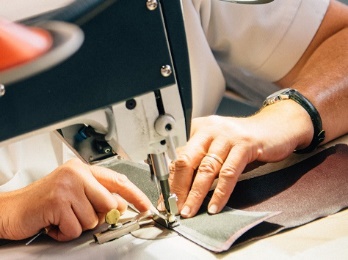 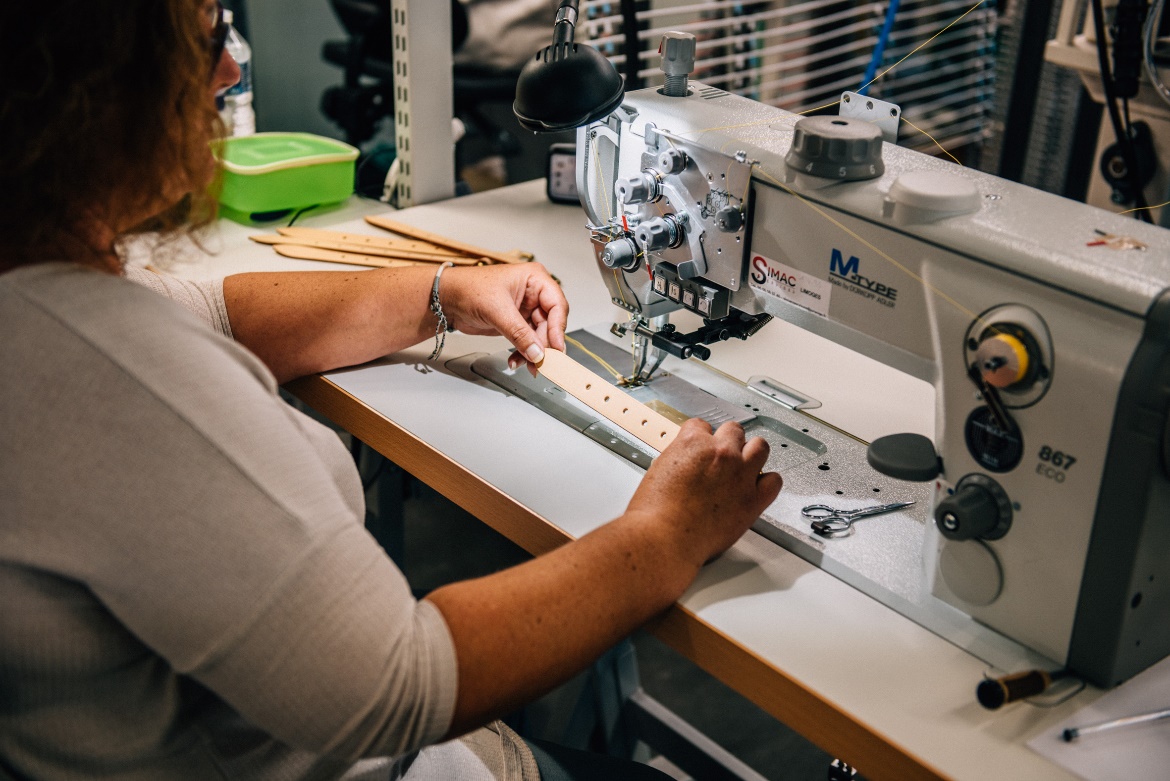 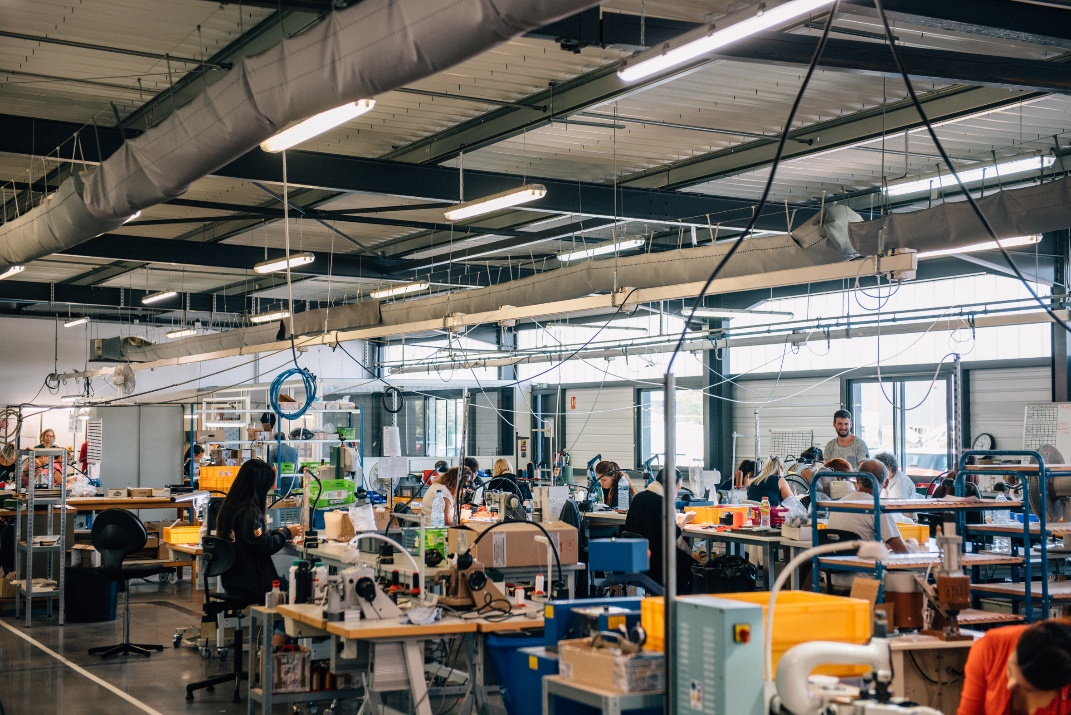 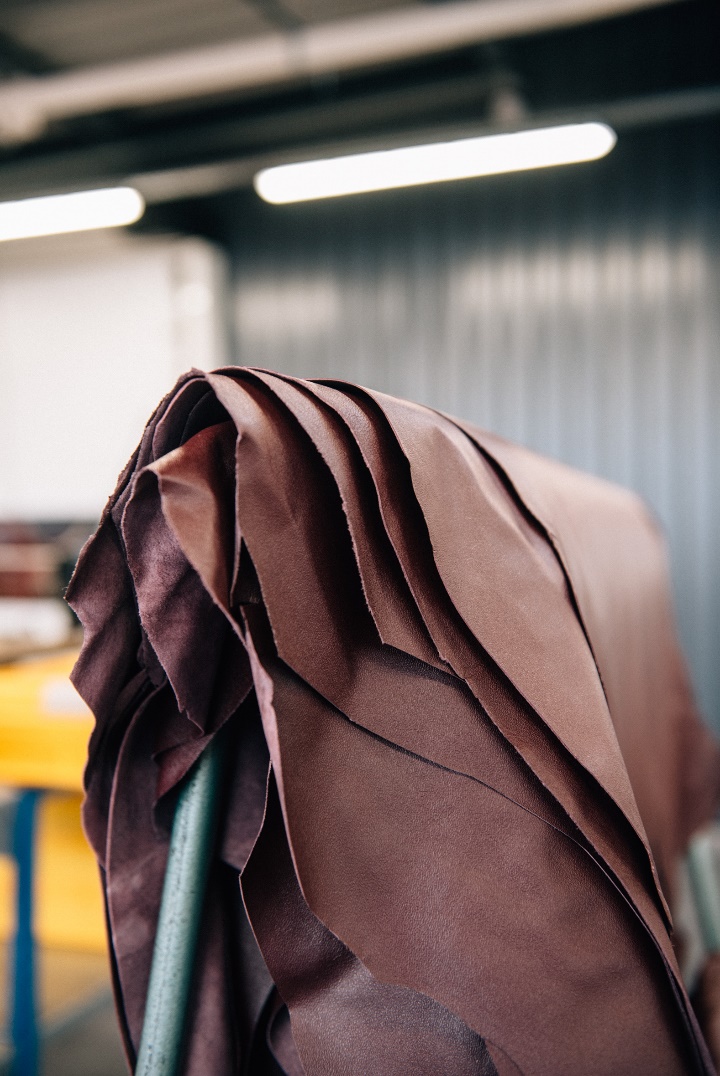 Formation des apprentis et stagiaires

Transmission du savoir grâce à                             l’apprentissage et l’alternance

Accueil des jeunes souhaitant travailler                                          les métiers du cuir
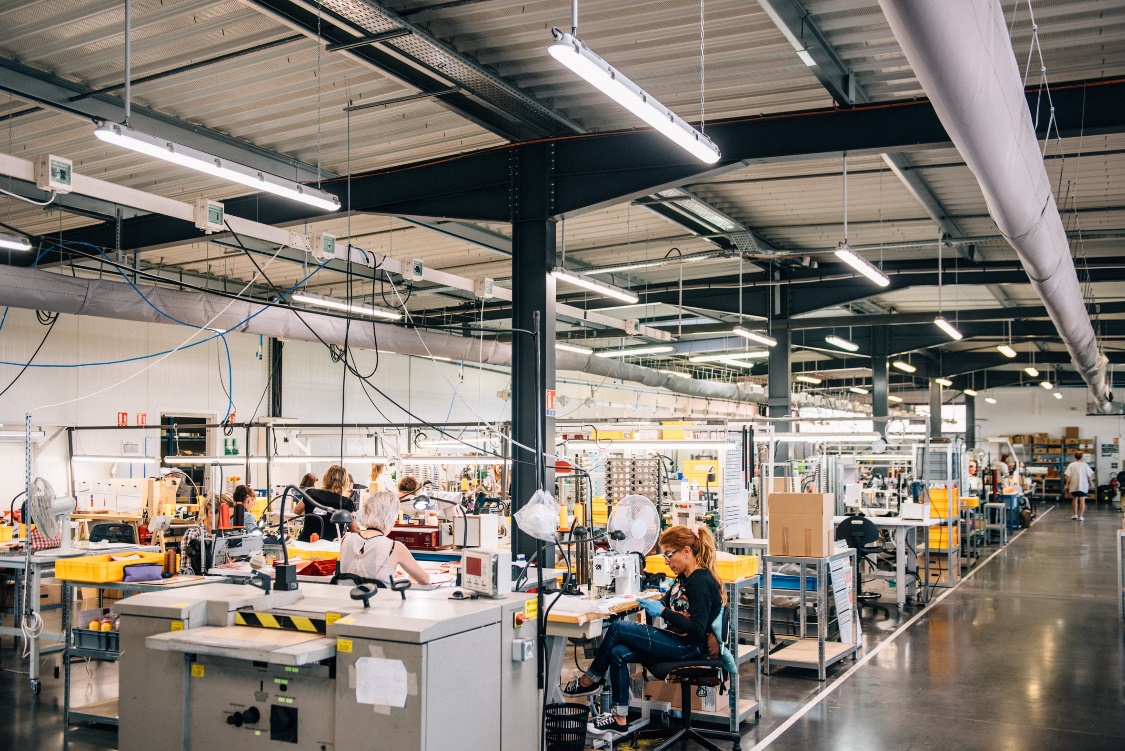 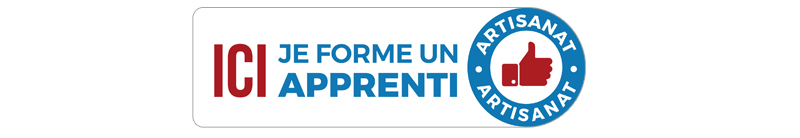 Projection et évolution des effectifs
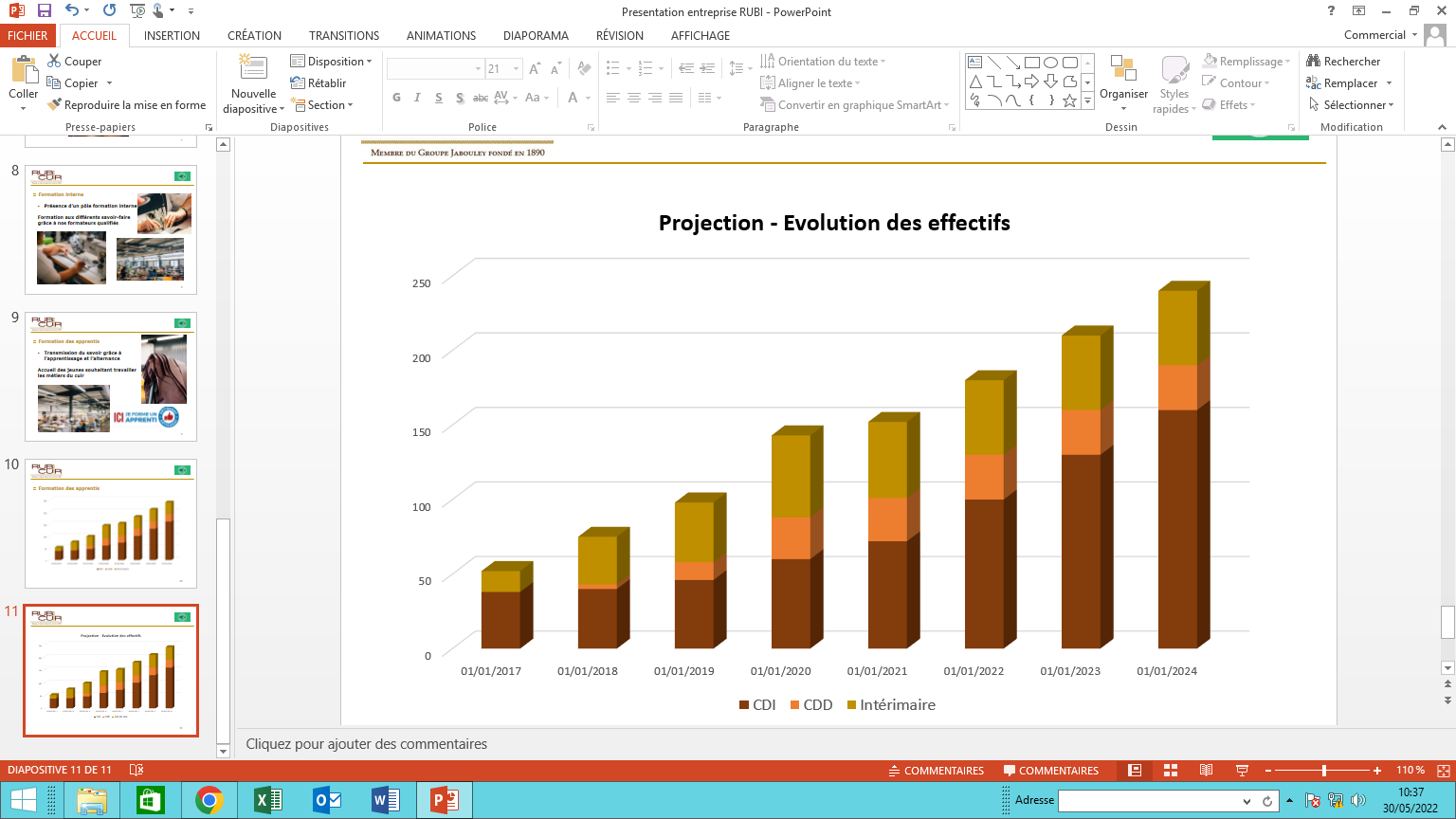 Rubi Cuir recrute des opérateurs  

RUBI CUIR, le véritable luxe d’une aventure humaine.

Devenez Maroquinier ! 

Envoyer votre candidature à :
                 servicerh@rubi-cuir.com

Retrouvez-nous sur LinkedIn

Vidéo pôle emploi :
                 www.pole-emploi.tv/widget/rubicuir-2


Alors n’attendez plus…                                REJOIGNEZ-NOUS !
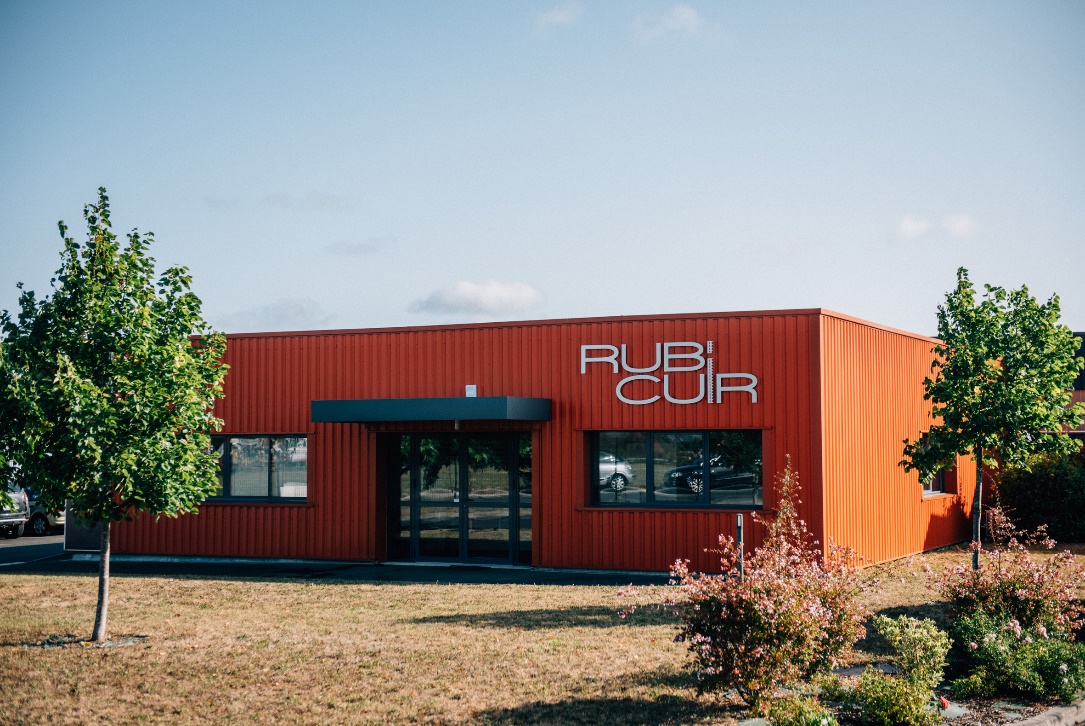